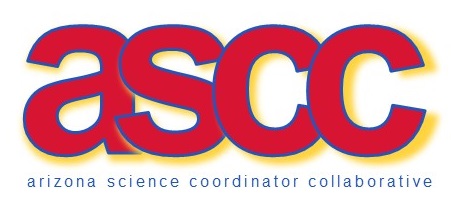 February 8, 2017
Welcome
Please sign-in
Create a name tag & name tent
Get some breakfast
Add your thoughts or answers to the posters around the room
2
introductions
Please  share:  
Your name
Your location
Your role
Why you joined us here today
3
ASCC Program outcomes
Develop a strategic plan for improving science in your district
Establish collaborative relationships with peers and other districts
Create a shared vision of state-wide quality science teaching and learning 
Grow your professional development and leadership skills
Connect new research to science instruction and leadership
Contribute to the vision of new standards in Arizona
Envision how best to implement new standards in your district
4
ASCC program outcomes
Develop a strategic plan for improving science in your district
Establish collaborative relationships with peers and other districts
Create a shared vision of state-wide quality science teaching and learning 
Grow your professional development and leadership skills
Connect new research to science instruction and leadership
Contribute to the vision of new standards in Arizona
Envision how best to implement new standards in your district
5
Learning Outcomes for today
Learn how to connect professional development designs to the specific learning needs of students and teachers;
Learn the inputs necessary for designing effective science professional development; 
Encounter the constraints and the supports for effective science professional development;
Learn what is needed to sustain teacher professional development; and
Understand the role of leaders in planning professional development.
Agenda
Welcome & Introductions
Leading Professional Learning Simulation
Lunch 
Leading Professional Learning Simulation
Strategic Planning Introduction
ADE Standards Update
Housekeeping
NORMs of collaboration
Everyone participates, and you can always pass.
Be an active listener.
Be honest when sharing ideas and take risks.
Find connections among ideas.
Respect and appreciate different ideas. Better yet, look forward to them.
Support each other's learning and risk-taking. 
Use technology in learning mode.
Assume positive intentions.
Start and end on time.
8
Overview to Simulation
Leading Professional Development: Building Capacity for Collaborative School Communities (WestEd) 
Simulation board game through which teams design and carry out a professional development plan for improving science learning in a fictional school.
Part One Debrief
How do you feel?

How would you characterize your action in the first part -- what were you trying to accomplish?
Dimensions of Success
TASK
RELATIONSHIPS
PROCESS
Part One Discussion
Look at your Record Sheets and Teacher Progress Sheets:
Where have you been successful? Blocked? Why?
Who have you moved and why? 
How many cubes did you earn for Leadership, Teacher Learning, Quality Teaching, Student Learning? Why?
Visit and Learn from Others
What activities, in what sequence, were successful for you?

What advice can you give other teams?
Back in Home Teams
What did you learn from the visits?
Think about what moves you can do to increase student learning and sustain your efforts.
What do you think you need to do next?
LUNCH
11:30-12:30pm
Part Two Debrief
How do you feel about Part Two? 
How was Part Two different from Part One?
As a team, what did you learn?
Document your “points” and what you learned on chart paper.
Impact and Sustainability
What do you notice about where teachers are on the board? 
Which activities were successful? Why?
Which activities were not successful? Why?
When did you earn cubes? Why?
When did you earn bonus tokens? Why?
Big Idea #1Build the Foundation
Involve all key stakeholders
Develop a vision that is grounded in the research
Use contextual knowledge to inform the plan
Take action to build administrative support, advocacy, and involvement 
Continue to support the foundation -- allocate time, strengthen policies, build teacher leadership, celebrate success
Mind your P’s and Q’s!
Big Idea #2PD Plan Is Differentiated and Connected
Align the PD plan to specific goals
Implement strategies that address teachers’ content and pedagogical content knowledge
Combine strategies and offer them over time and not just as one-time events so teachers have connected, coherent experiences
Provide PD that enhances teachers’ knowledge and their practice
Big Idea #3Data are Essential
Student-learning data guide the vision and PD goals
People have to learn how to interpret and talk about data or they may reach the wrong conclusions
Know what teachers need to achieve the vision and improve teaching and learning
Gather data to monitor progress and measure achievements
Use data to make improvements in the PD plan
Big Idea #4People Commit to Ideas at Different Rates
Some people may embrace the changes, while others may be more resistant
Involve leaders and resisters based on their interests and needs
Build a critical mass of support among people
Professional Development Design Framework
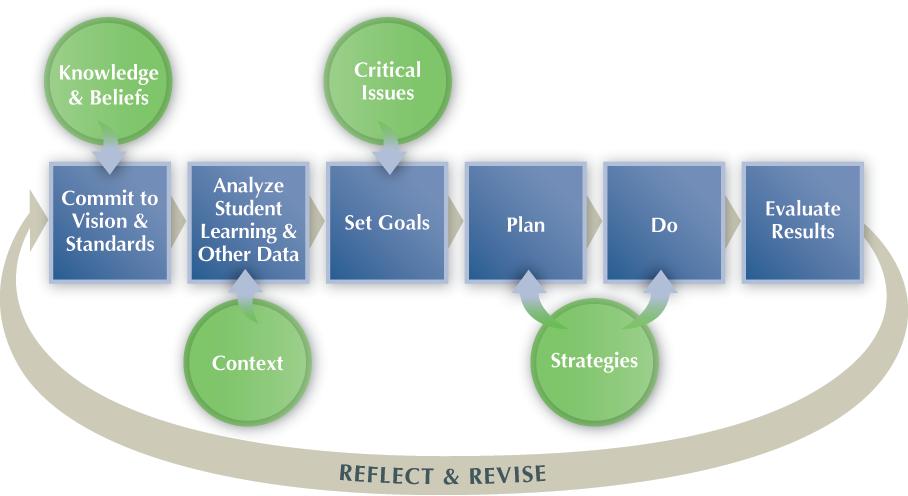 Reflection on Learning
How does your experience today inform your own thinking about professional development?
What questions do you still have about professional development?
ASSESS THE ENVIRONMENT
Review your school division’s history and present situation
Look over the horizon to see what’s ahead.
What systems, processes, tasks, etc. do you control or influence?
SWOT ANALYSIS
Update on standards
Regional meetingS
Weekdays vs. Weekends?
Needs?
28
housekeeping
Regional Meeting between now and June 1
Next ASCC State-wide meeting HERE:  June 1, 8:30-3:00pm
29